Qualitative Content Analysis: Constructing Meaning through Categories, Context, and Interpretation
Kristián Földes
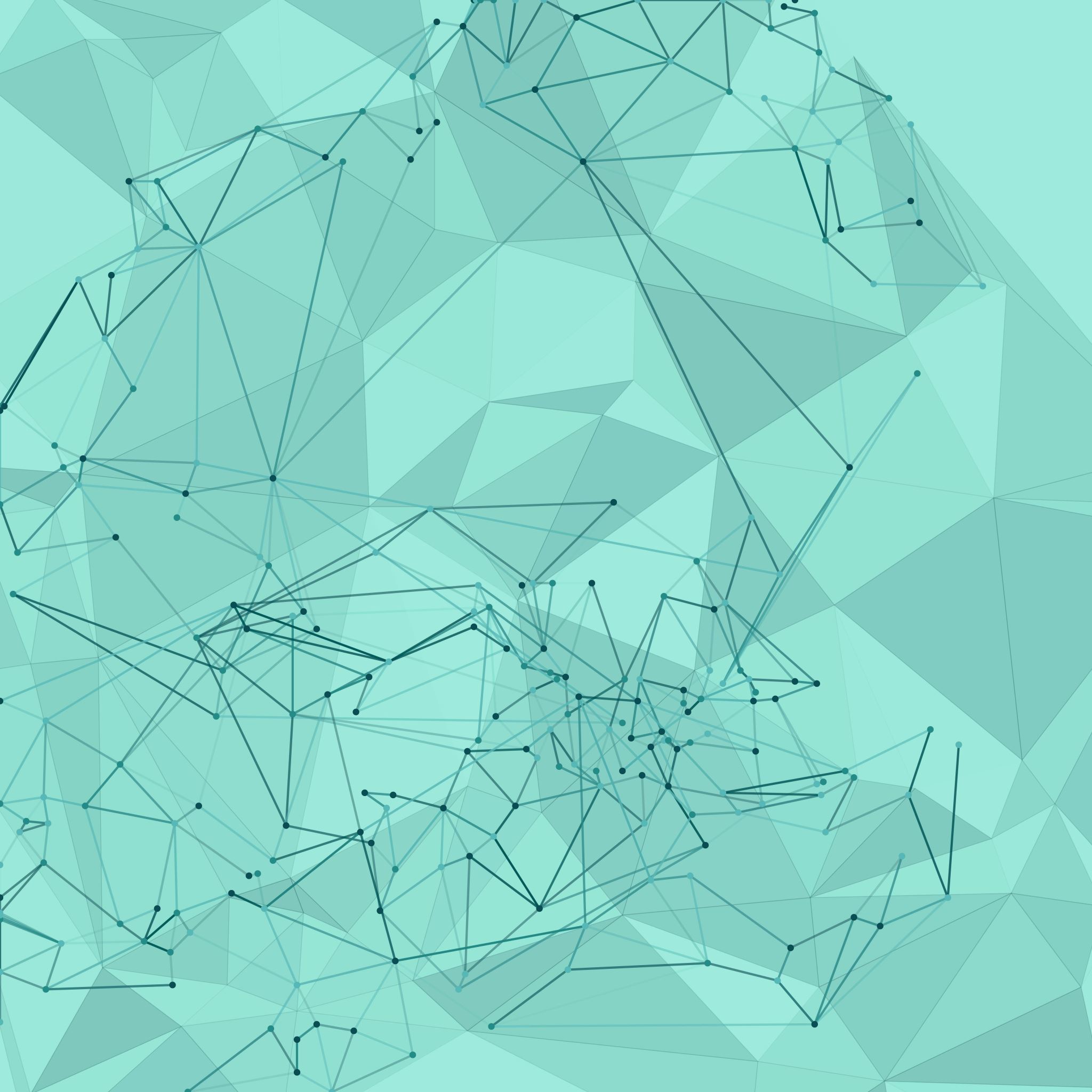 My research interests
Disinformation/Misinformation and Its Impact
Propaganda: Methods and Consequences
The Role of Social Media: Telegram, Facebook, Instagram
International Migration: Trends and Challenges
Constructing National Identity: Processes and Perspectives
Differentiating Identities: Analyzing Self vs. Other
Opening Game: “What Did They Really Say?”
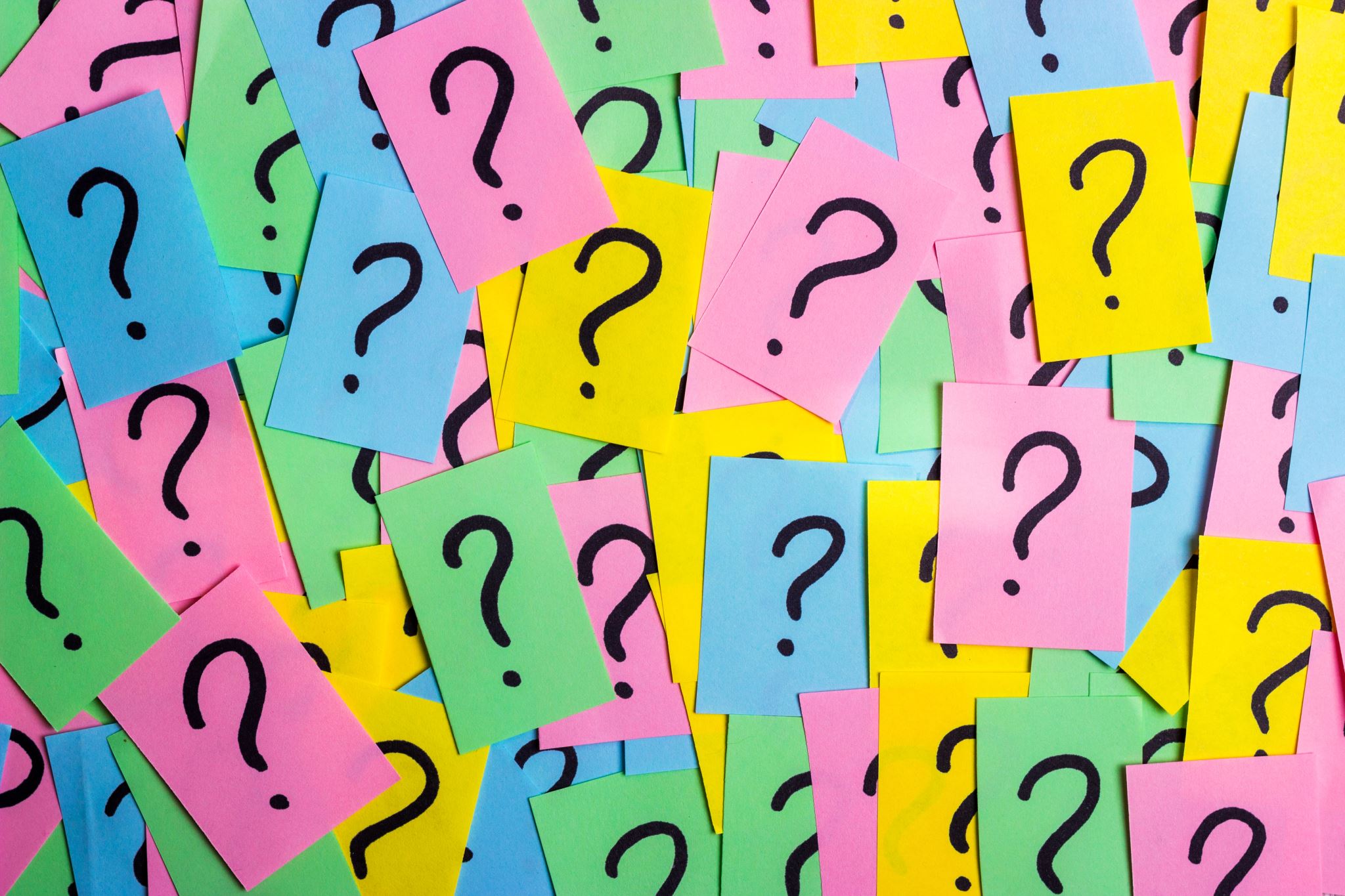 What you just did is the core of QCA: interpret, categorize, and negotiate meaning.
Theoretical Debrief
Core Ideas:
Meaning is constructed, not extracted
Categories reflect theoretical and ideological positions
Interpretation is subjective but can be structured and justified
Highlights the tension between fixed frameworks and interpretive freedom
Key Quote:
“Texts are not containers of meaning. They are sites of meaning-making.”
What Is a Text?
Key Concepts:
A “text” is not limited to written or spoken language.
In QCA, a text may be multimodal, including:
Verbal: speeches, interviews, tweets
Visual: images, political cartoons, memes
Audiovisual: videos, advertisements, documentaries
Digital/multimodal: social media posts combining text, emojis, hashtags, links, and visuals
What Is a Text?
Examples:
A tweet combining hashtags, sarcasm, and a meme
A televised political debate with gesture, voice tone, and visuals
A newspaper editorial layout with infographics
What Is Qualitative Content Analysis?
Definition:
QCA is a method for the systematic, rule-guided, and theory-informed analysis of textual and communicative data.
It bridges interpretation and systematization, aiming to classify, compare, and interpret categories of meaning.
What Is Qualitative Content Analysis?
What QCA is NOT:
Not purely descriptive (like basic thematic analysis)
Not quantitative content analysis, which counts without interpretation
Not freeform hermeneutics — it uses coding frames and systematic logic
Ontology, Epistemology, and the Role of the Researcher
Ontology:
Texts are discursive constructions, not mirrors of reality
Discourse both reflects and shapes social realities
Epistemology:
QCA is interpretivist/constructivist
Knowledge is situated, meaning is contextual and dependent on interpretive frameworks
Ontology, Epistemology, and the Role of the Researcher
Hermeneutic Circle:
Constant movement between parts and whole, foreground and background
Example: interpreting a headline in isolation vs. within its article and political moment
Researcher Reflexivity:
Your theoretical lens and background shape coding
QCA requires self-awareness of bias, ideology, and assumptions
Categories and Codes
Definitions:
Code: Conceptual label assigned to segment of text
Category: Grouping of similar codes, often informed by theory
Types of Codes:
Manifest vs. Latent
Descriptive vs. Analytical
Semantic vs. Ideological
Categories and Codes
Illustrative Example:
"The media is lying again." 
Possible codes: Delegitimation of media, populist rhetoric, distrust of institutions, blame shifting
Key Insight:
"Coding is not labeling. It’s abstraction guided by theoretical interest."
Deductive, Inductive, and Abductive Inference
Deductive:
Theory-driven, top-down
Categories are predefined, applied systematically
Inductive:
Data-driven, grounded
Categories emerge through reading and pattern recognition
Abductive:
Iterative, reflexive 
Moves between theory and data to form the most plausible interpretation
Comparison Table
Units of Analysis, Context, and Coding Frame
Coding Unit:
Sentence, clause, paragraph, or thematic unit depending on research goals
Context Unit:
Surrounding discourse required to interpret meaning, influenced by genre and purpose
Units of Analysis, Context, and Coding Frame
Coding Frame:
Name: What you label the category.
Definition: A clear conceptual description.
Inclusion/Exclusion: What belongs in the category and what doesn't.
Anchor Examples: Real quotes or text segments that exemplify how the category is applied.
Memoing:
Records reflections, analytical reasoning, and emergent insights
Use for transparency and documenting epistemic decisions
Sampling, Reliability, Validity
Sampling in QCA:
QCA requires purposeful, theoretically justified sampling
Common strategies:
Theoretical Sampling: Based on concepts and relevance to research question
Maximum Variation: Capture the breadth of discourse
Typical Case Sampling: Representative of the mainstream position
Critical Case Sampling: Intense or exemplary cases
Sampling, Reliability, Validity
Reliability in QCA:
Reliability does not mean statistical replication, but transparency and consistency
Strategies include:
Well-defined coding frames
Use of anchor examples and memoing
Team coding with inter-coder dialogue
Codebooks to guide application of categories
Emphasize interpretive reliability over quantification
Sampling, Reliability, Validity
Conceptual Validity: Do the categories used in the analysis truly reflect the theoretical concepts they are supposed to capture? This requires alignment between the coding frame and the research question.
Interpretive Validity: Are the coding decisions coherent, well-supported by the text, and meaningful to others? Does the interpretation hold up under scrutiny?
Sampling, Reliability, Validity
Strategies to Enhance Validity:
Ensuring tight theoretical definitions for categories
Including anchor examples that clarify ambiguous decisions
Memoing to track interpretive choices and assumptions
Peer debriefing or team coding discussions to  expose bias
Triangulation with additional data or analytical frameworks
Critiques and Limitations
Decontextualization:
Fragmenting meaning through segmentation risks losing nuance
Power & Ideology:
Often under-theorized unless paired with CDA or political discourse analysis
Illusion of Objectivity:
Categories may appear neutral but encode ideological assumptions
Reflexive Solutions:
Combine QCA with other frameworks (discourse, frame, narrative analysis)
Use memoing and transparency to document interpretive moves
Conducting the Analysis
Formulating Research Questions: Clearly define what you seek to understand. Example: How do media representations of climate change vary across different news outlets?
Locating Relevant Texts: Identify and collect texts that are relevant to your research question. Example: Collecting news articles from various outlets over a specific period.
Defining Sampling Units: Decide on the units of analysis (e.g., articles, paragraphs, sentences) and how they will be selected/coded for analysis. Example: Analyzing headlines and lead paragraphs from each article.
Conducting the Analysis
4. Developing Coding Categories: Based on your research question, develop categories for coding your data. Example: Categories could include "Crisis Framing," "Scientific Evidence," "Political Discourse."
5. Selecting Analytical Procedures: Choose how you will analyze the coded data, such as thematic analysis or frequency analysis. Example: Conducting thematic analysis to identify dominant narratives in climate change reporting.
6. Ensuring Reliability and Validity: Implement strategies to check the reliability of your coding scheme and the validity of your findings. Example: Having multiple coders independently code a subset of the data and comparing results for consistency.
Example task for Assignement!
"The government failed to act when the crisis first began. Now our families are paying the price for their incompetence. Foreign media are distorting the truth and fueling chaos. This is no longer just about politics — it's about our survival. Real patriots must protect our homeland against these threats. They want to erase who we are and what we stand for. It’s time to stand together and defend our national values."
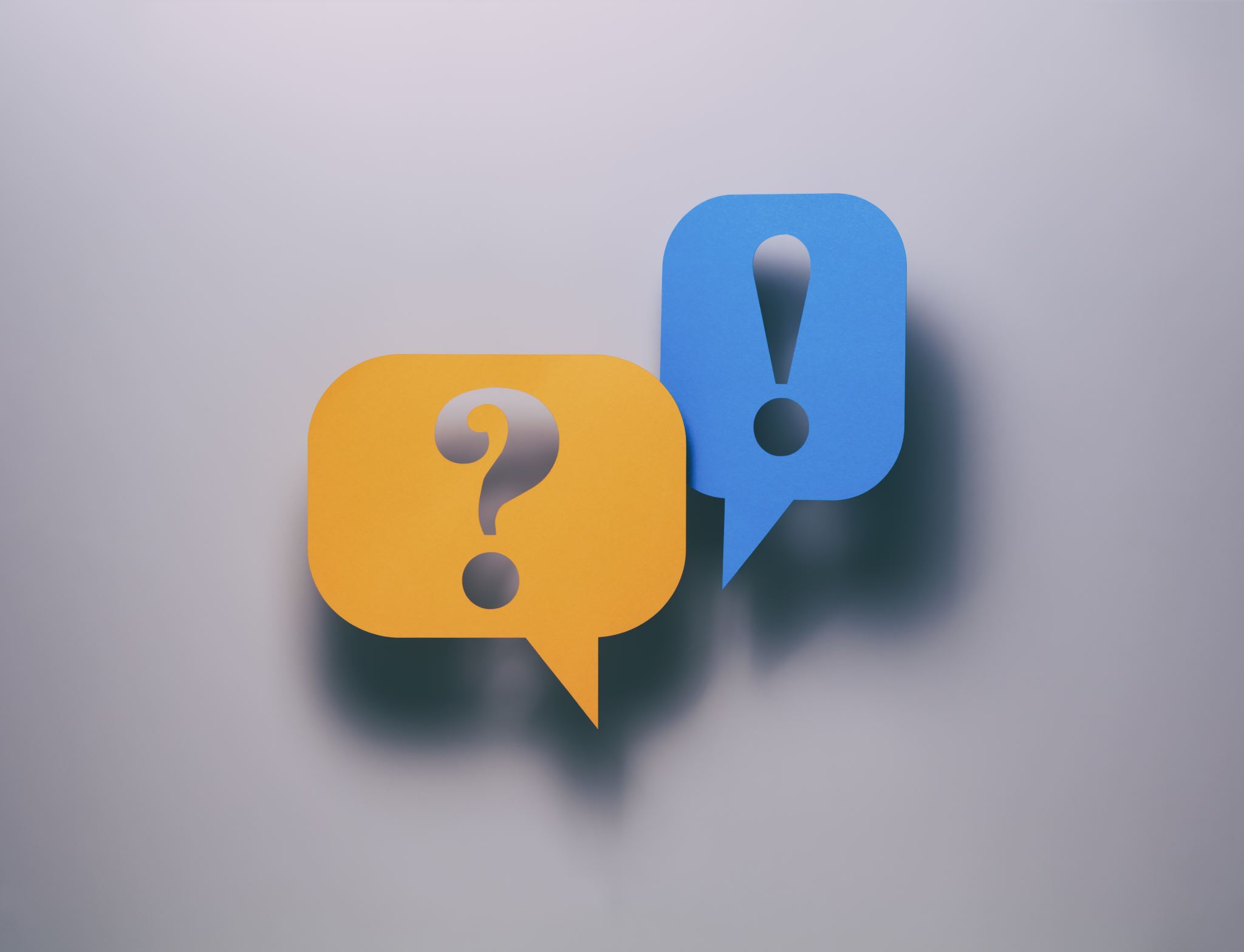 Q&A
Thank you for your attention!